Figure 2. Fmn1–FlnB loss of function (Fmn1−/− + FlnB−/−) causes more significant shortening in ...
Hum Mol Genet, Volume 23, Issue 17, 1 September 2014, Pages 4663–4673, https://doi.org/10.1093/hmg/ddu186
The content of this slide may be subject to copyright: please see the slide notes for details.
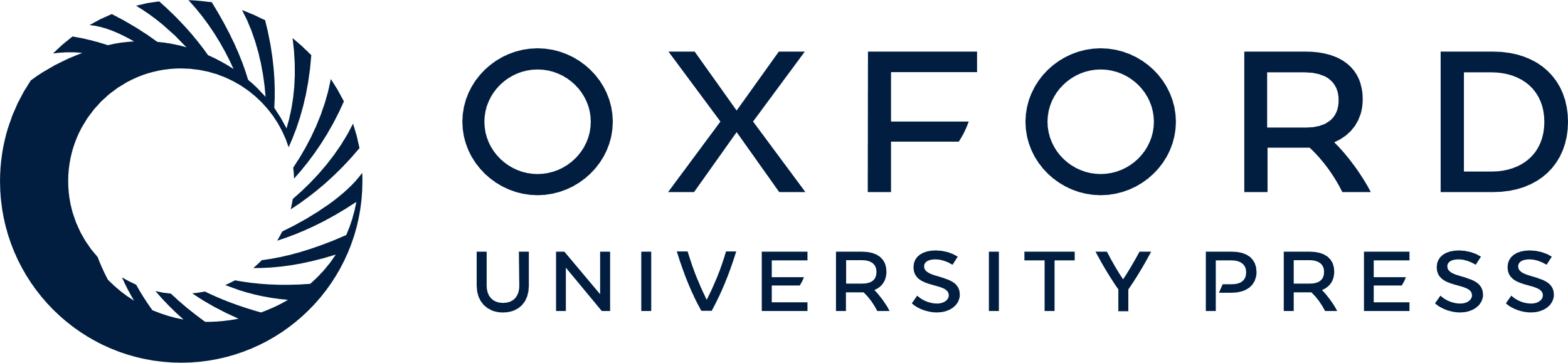 [Speaker Notes: Figure 2. Fmn1–FlnB loss of function (Fmn1−/− + FlnB−/−) causes more significant shortening in bone length and growth plate than single gene knockout. (A) Western blot demonstrates absence of Fmn1 and FlnB in the double-knockout mice. (B) Photograph of gross body sizes from WT and respective transgenic mice at 2 months of age. Changes in body weight are graphically summarized below. Body weight comparisons at this same age show a progressive decline with loss in Fmn1−/−, FlnB−/− and Fmn1−/− + FlnB−/− function, regardless of sex. (C) Longitudinal sections show a corresponding decrease in the lengths of the radial growth plates of Fmn1−/−, FlnB−/− and Fmn1−/− + FlnB−/− compared with WT mice at E16.5. Findings are graphically summarized to the right. Scale bar = 200 μm for (D) *P < 0.05, **P < 0.01, ***P  3 samples per group.


Unless provided in the caption above, the following copyright applies to the content of this slide: © The Author 2014. Published by Oxford University Press. All rights reserved. For Permissions, please email: journals.permissions@oup.com]